Hepatitis C Virus Screening, Testing, and Diagnosis in Adults
www.hivguidelines.org
JANUARY 2023
NYSDOH AIDS Institute Clinical Guidelines Program
Purpose of This Guideline
Increase compliance with the 2014 New York State public health law that requires that an HCV screening test be offered to every individual born between 1945 and 1965 who receives healthcare services from a physician, physician assistant, or nurse practitioner in a primary care or inpatient hospital setting.
Promote universal HCV testing in adults (≥18 years old).
Promote HCV testing in patients who are planning to get pregnant or are currently pregnant, for each pregnancy.
Increase the number of people in New York State with chronic HCV who are diagnosed and referred for HCV treatment.
Provide evidence-based clinical recommendations to support the goals of the New York State Hepatitis C Elimination Plan (NY Cures HepC).
JANUARY 2023
NYSDOH AIDS Institute Clinical Guidelines Program
www.hivguidelines.org
New York State Law
Clinicians must offer an HCV screening test to every individual born between 1945 and 1965. If an individual accepts the offer and the test is reactive, the clinician must offer the individual follow-up healthcare (including an HCV RNA test) or refer the individual to a healthcare provider who can provide follow-up healthcare.
Clinicians must report all suspected or confirmed cases of HCV infection, specifying acute or chronic, to the local health department of the area where the individual resides, in full compliance with New York State laws and regulations.
JANUARY 2023
NYSDOH AIDS Institute Clinical Guidelines Program
www.hivguidelines.org
Newly Diagnosed Cases of HCV in NYS & NYC
JANUARY 2023
NYSDOH AIDS Institute Clinical Guidelines Program
www.hivguidelines.org
Recommendations: Routine Testing
Clinicians should perform HCV screening at least once for all patients ≥18 years old who are not known to have HCV infection. (A2)
Clinicians should repeat HCV screening in all patients who are planning to get pregnant (A2) or are currently pregnant (B3), and screening should be repeated with each pregnancy. (B3)
Clinicians should perform repeat HCV testing based on individual exposure to the following risk factors, at least once if risk exposure is episodic and annually if ongoing:
Injection (A1) or intranasal (A2) drug use
Hemodialysis (A1)
HIV infection diagnosis (A1)
Sex partner(s) with HCV infection (A2)
Tattoo, piercing, or acupuncture obtained in a nonsterile setting (A2)
Incarceration (A2)
Unexplained liver disease or abnormal transaminase levels (A1)
JANUARY 2023
NYSDOH AIDS Institute Clinical Guidelines Program
www.hivguidelines.org
Recommendations: Routine Testing, continued
Clinicians should recommend repeat HCV testing at least annually to MSM and others who are not known to have HCV infection and:
Engage in receptive anal sex and other behaviors that may tear mucous membranes (A2)
Have multiple sex partners (A2)
Are taking PrEP to prevent HIV acquisition (A3)
Are transgender women (B3)
Engage in sex while using recreational mind-altering substances, particularly methamphetamine (A2)
Have been diagnosed with another STI within the previous 12 months (A2)
JANUARY 2023
NYSDOH AIDS Institute Clinical Guidelines Program
www.hivguidelines.org
Recommendations: HCV Testing Sequence and Diagnosis
HCV Antibody Testing
Clinicians should perform HCV screening using either a laboratory-based HCV antibody test or a point-of-care rapid antibody test. (A1)
HCV RNA Testing
If the HCV antibody test result is positive, clinicians should perform an HCV RNA test. (A1) Some laboratories perform reflex testing and automatically test for HCV RNA after a positive HCV antibody result.
If the HCV antibody test result is negative and acute HCV infection is suspected, clinicians should perform an HCV RNA test. (A1)
In patients with a history of a positive HCV antibody test result, clinicians should perform an HCV RNA test (not an HCV antibody test) for screening. (A1)
Testing After Known HCV Exposure
After a known HCV exposure, which generally occurs in an occupational setting, clinicians should perform a baseline HCV antibody test, and if positive, an HCV RNA test and liver function tests, including a liver enzyme test. (A2)
JANUARY 2023
NYSDOH AIDS Institute Clinical Guidelines Program
www.hivguidelines.org
Recommendations: HCV Testing Sequence and Diagnosis, continued
Acute HCV
Clinicians should suspect acute HCV infection if a patient has detectable HCV RNA in the absence of a positive antibody test or a documented negative HCV antibody test result within the previous 6 months and a newly positive HCV antibody test result. (A3)
Clinicians should perform laboratory screening for HIV, HAV, and HBV infections in all patients with possible acute HCV infection, given the similar risk factors for acquisition. (A3)
Clinicians should repeat HCV antibody and RNA tests 24 weeks after exposure to assess for spontaneous HCV clearance or chronic HCV infection; earlier testing may be indicated for patients at increased risk of transmitting HCV to others. (A3)
Chronic HCV
If HCV RNA is detected after a positive HCV antibody test result, the patient has confirmed chronic HCV infection and clinicians should evaluate for treatment. (A2)
JANUARY 2023
NYSDOH AIDS Institute Clinical Guidelines Program
www.hivguidelines.org
Key Points: HCV RNA Testing
The presence of HCV antibodies alone may not indicate active HCV infection.
In patients with a history of a reactive HCV antibody test result, subsequent screening requires an HCV RNA test, not an HCV antibody test, to detect infection.
HCV antibodies do not prevent future HCV infections; prevention measures are needed for individuals with ongoing risk factors.
JANUARY 2023
NYSDOH AIDS Institute Clinical Guidelines Program
www.hivguidelines.org
Interpretation of HCV Test Results
JANUARY 2023
NYSDOH AIDS Institute Clinical Guidelines Program
www.hivguidelines.org
Key Points: Acute HIV Infection
The timing of HCV treatment is determined with respect to the likelihood of spontaneous clearance and patient or care provider concerns regarding risk of transmission.
Patient education should include the following information:
If patients have acute HCV infection, they may be infectious and should take precautions to avoid transmitting HCV to others.
HCV infection may clear spontaneously (i.e., without treatment).
Treatment options are available if HCV infection is established.
JANUARY 2023
NYSDOH AIDS Institute Clinical Guidelines Program
www.hivguidelines.org
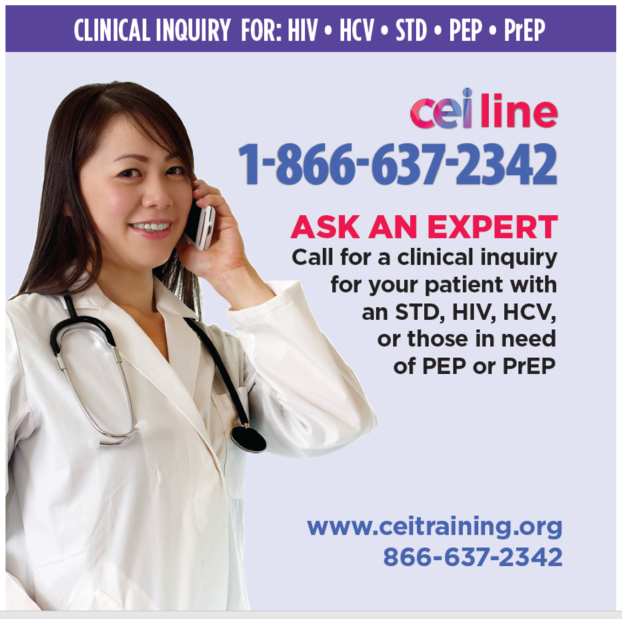 Need Help?
NYSDOH AIDS Institute Clinical Guidelines Program
www.hivguidelines.org
Access the Guideline
www.hivguidelines.org > Hepatitis C Virus Screening, Testing, and Diagnosis in Adults

Also available: Printable pocket guide and PDF
NYSDOH AIDS Institute Clinical Guidelines Program
www.hivguidelines.org